PUNTO No.5.2
INFORME ACADÉMICO
ENERO – ABRIL 2025
PROGRAMAS EDUCATIVOS
Universidad Tecnológica de Guaymas 
Programas Educativos del nivel Técnico Superior Universitario (T.S.U.) ofertados a partir de septiembre 2024:
T.S.U. en Emprendimiento, Formulación y Evaluación de proyectos
T.S.U en Gestión de Capital Humano 
T.S.U. en Manufactura Aeronáutica 
T.S.U. en Procesos Productivos
T.S.U. en Automatización
T.S.U en Robótica
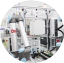 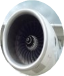 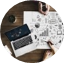 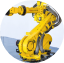 Universidad Tecnológica de Guaymas 
Programas Educativos del nivel Técnico Superior 
(T.S.U.)
T.S.U. en Manufactura Aeronáutica Área Maquinados de Precisión
T.S.U. en Procesos Industriales Área Manufactura
T.S.U. en Mecatrónica Área Automatización
T.S.U. en Administración Área Formulación y Evaluación de Proyectos
Programas Educativos del nivel de Ingeniería/Licenciatura 
(continuidad de estudios)
Ingeniería en Sistemas Productivos
Ingeniería en Manufactura Aeronáutica
Licenciatura en Gestión de Negocios y Proyectos 
Ingeniería Mecatrónica
MATRÍCULA
MATRÍCULA
MATRÍCULA
DESERCIÓN Y PRINCIPALES CAUSAS DE BAJAS
TOTAL DE BAJAS.    12
RENDIMIENTO ACADÉMICO - PROMEDIO
Promedio Aprovechamiento      8.97
PLANTILLA DEL PERSONAL
HISTÓRICO
TÉCNICO SUPERIOR UNIVERSITARIO
  HISTÓRICO
EGRESADOS Y EFICIENCIA TERMINAL
HISTÓRICO
LICENCIATURA/ INGENIERÍA
  HISTÓRICO
EGRESADOS Y EFICIENCIA TERMINAL
HISTÓRICO
RELACIÓN BECA/ALUMNO
ENERO – ABRIL 2025
REPORTE DE PREREGISTRO 2025
ESTRATEGIAS LLEVADAS A CABO PARA MEJORA ACADÉMICA
PRESENTACIÓN DE PROYECTOS DE ESTADÍAS  
ALUMNOS DE 6TO. CUATRIMESTRE.
Como parte del proceso formativo, los alumnos de TSU presentaron sus proyectos de Estadías, demostrando la aplicación práctica de los conocimientos adquiridos y su preparación para integrarse al entorno laboral.
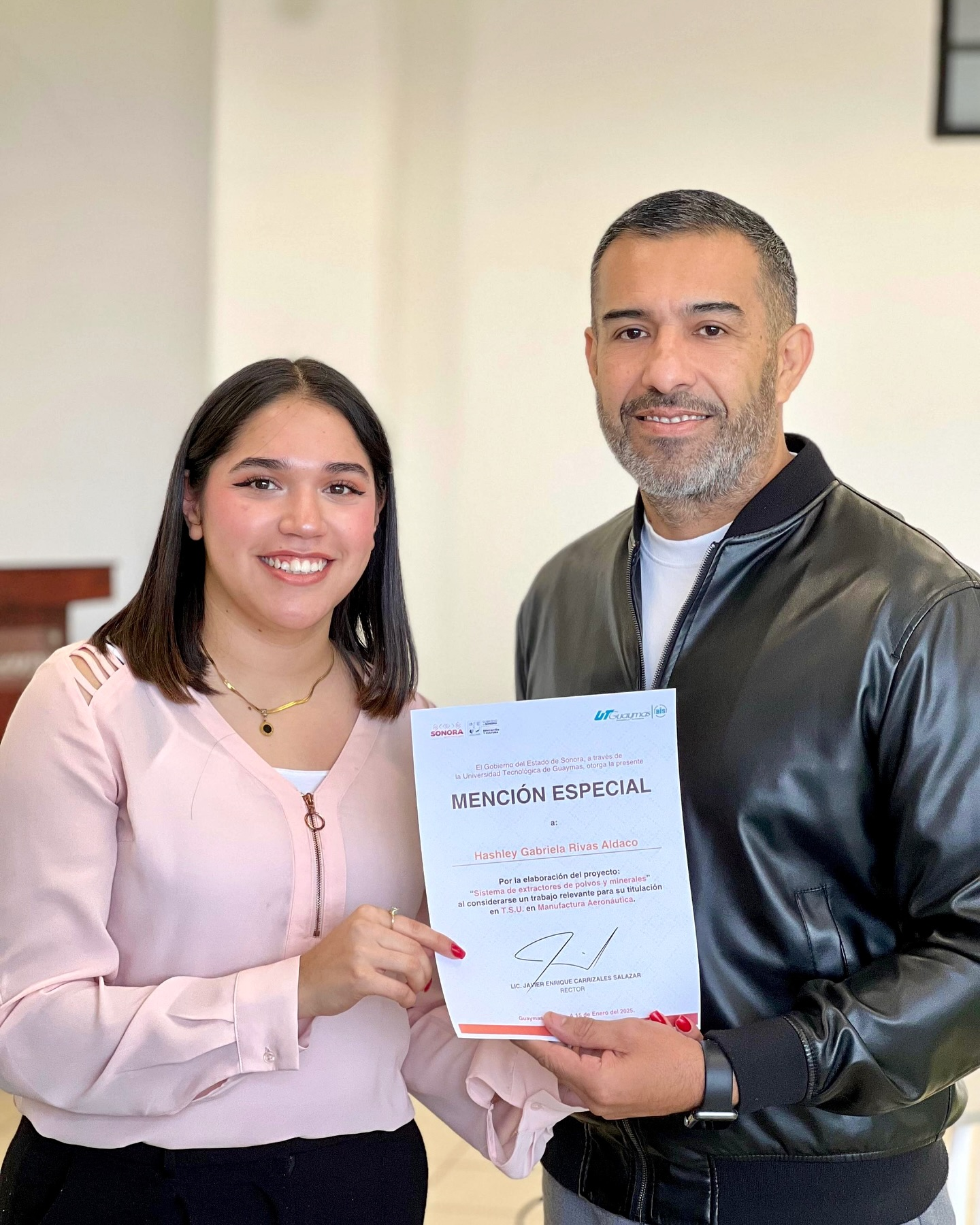 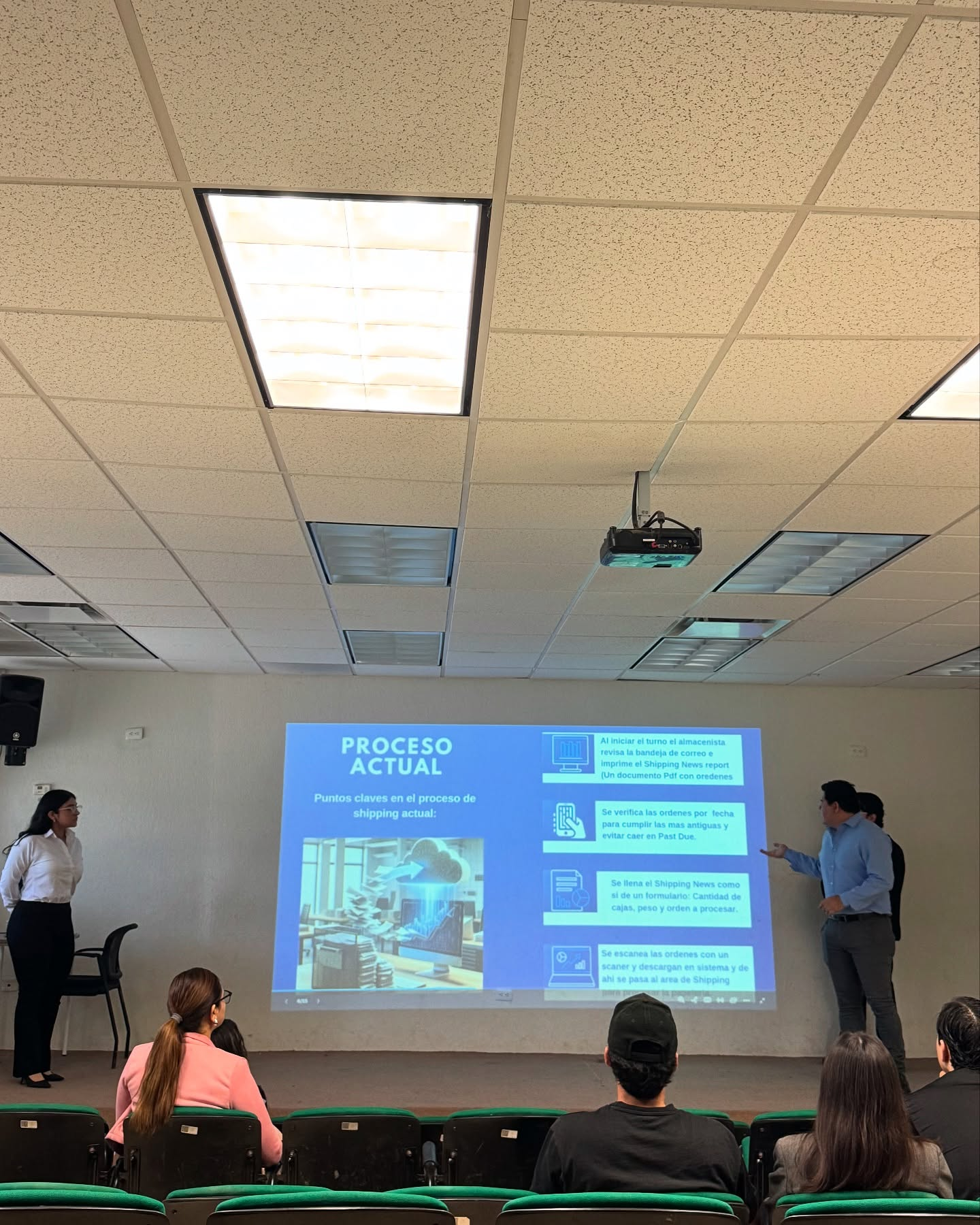 DEMOSTRACIÓN DE SOLDADURA APLICADA 
A LA INDUSTRIA AERONÁUTICA
Se realizó una práctica demostrativa donde se puso en funcionamiento nuevas técnicas de soldadura, permitiendo a los alumnos conocer su operación y comprobar su precisión y eficacia en trabajos especializados aplicados a la industria aeronáutica.
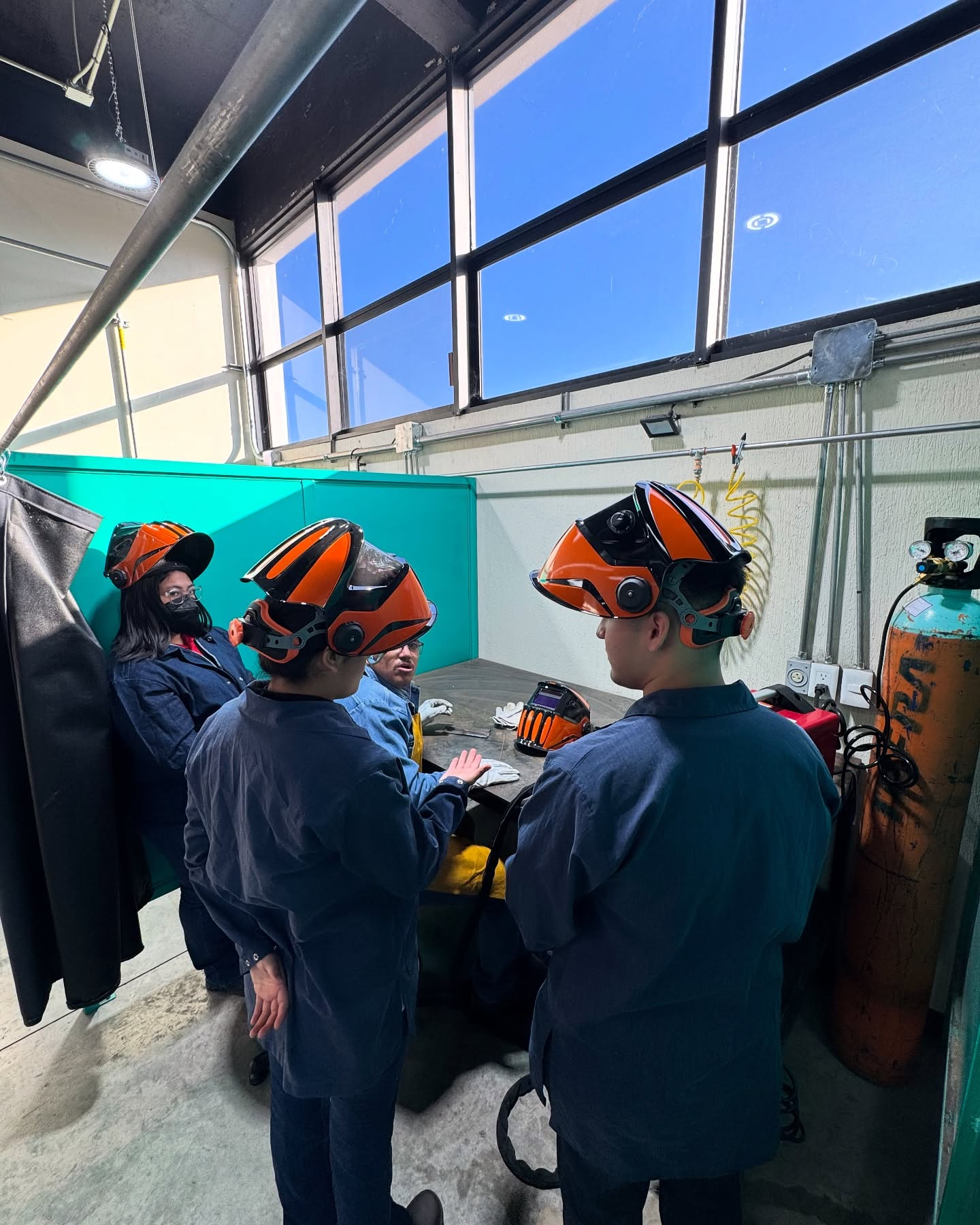 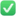 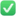 TALLER : INTELIGENCIA EMOCIONAL EN EL TRABAJO EN EQUIPO
Con el objetivo de fortalecer las habilidades interpersonales y la colaboración en el entorno laboral, se llevó a cabo el taller “ Inteligencia Emocional en el Trabajo en Equipo”, dirigido al personal docente y administrativo de esta Universidad. 
La capacitacion fue impartida por el Gerente de producción de la planta Infinite Electronis, Ing. Braulio Escalante Hurtado, quien brindo herramientas prácticas para mejorar la comunicación , empatía y trabajo en equipo.
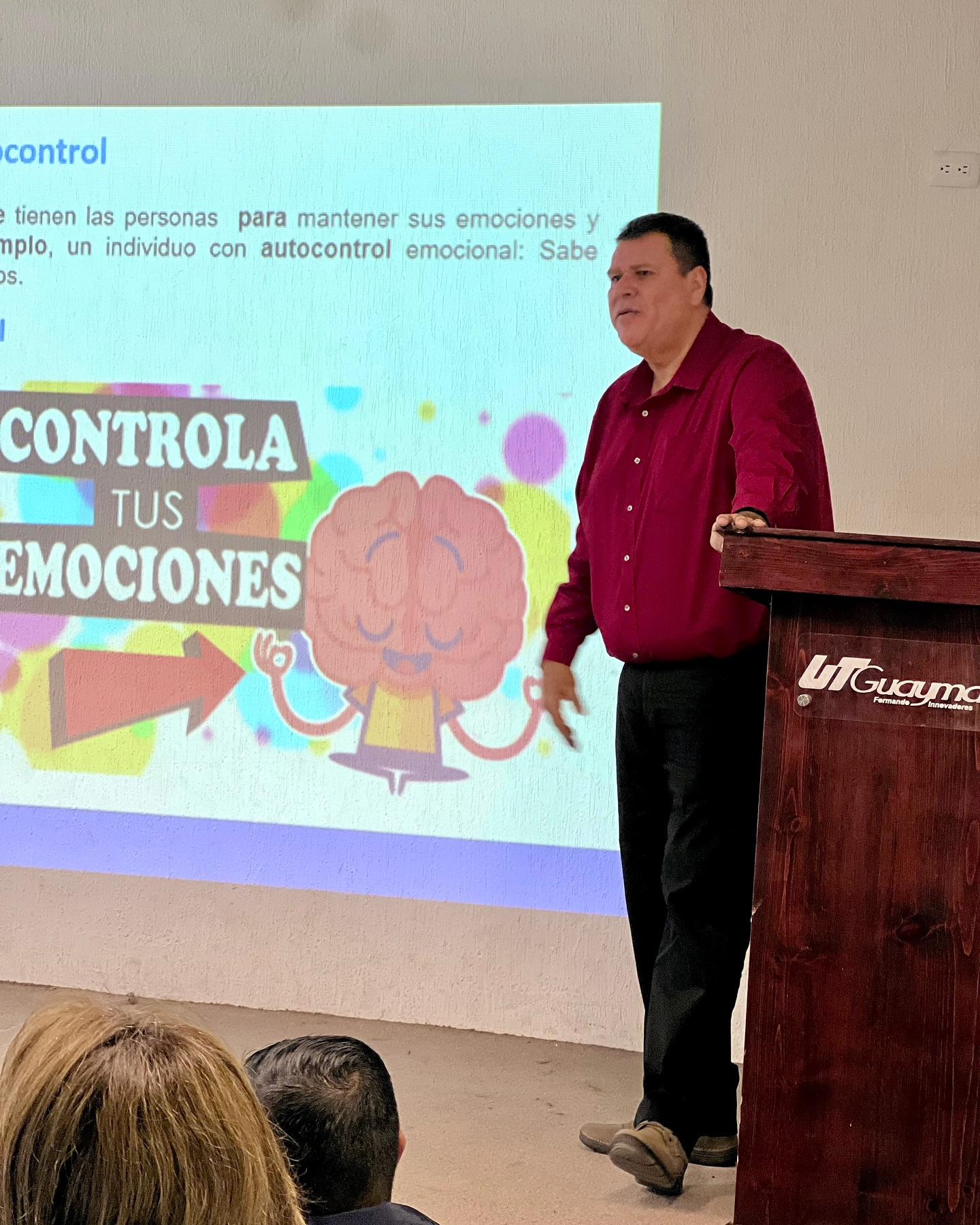 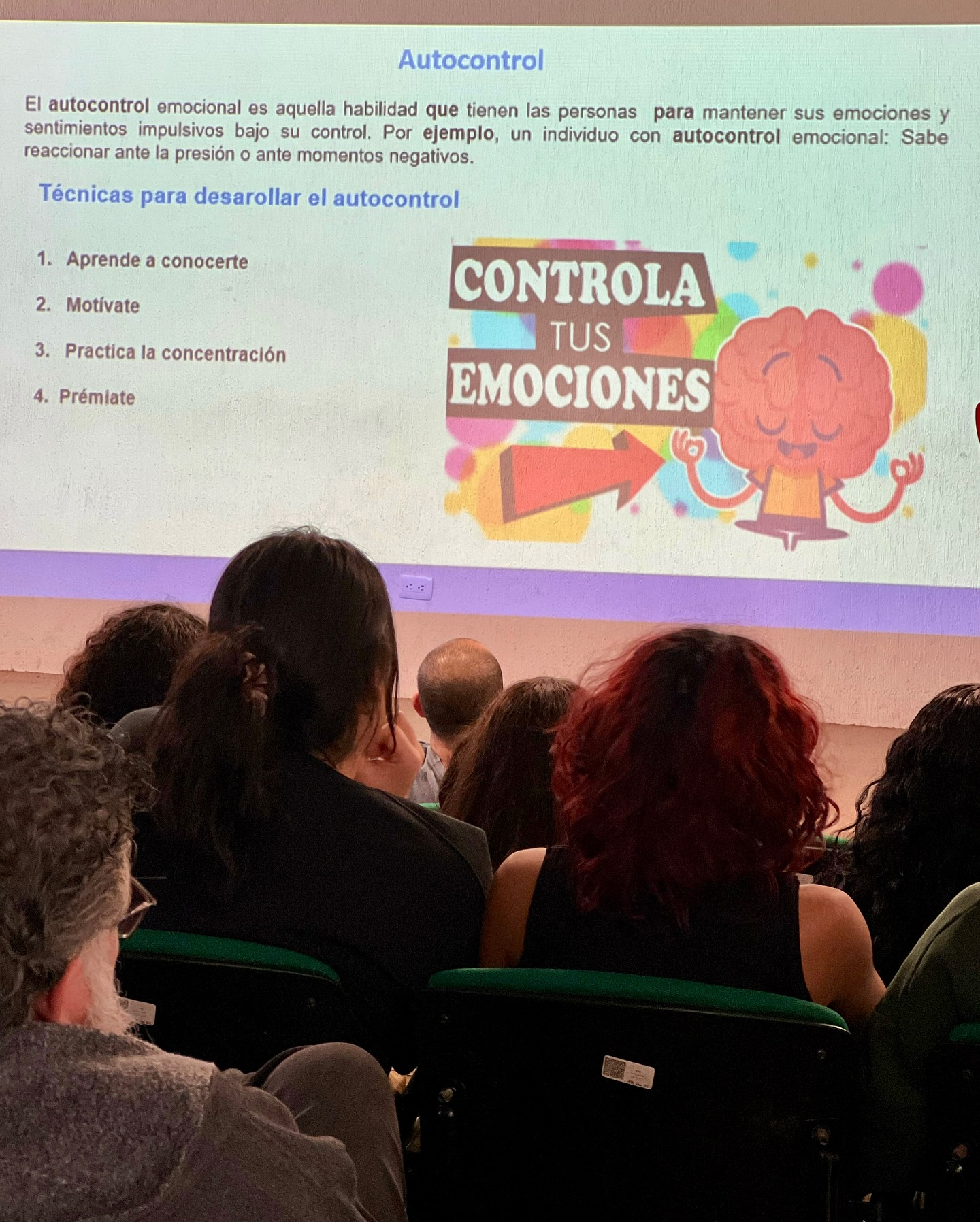 PROGRAMA BUSINESS ENGLISH CLASS
Business English Class, primer curso empresarial otorgado a la empresa Pegusa, dando paso a una nueva etapa de formación de inglés profesional. Continua vigente elevando el nivel del idioma de los colaboradores, hasta alcanzar su certificación.
Total de asistentes
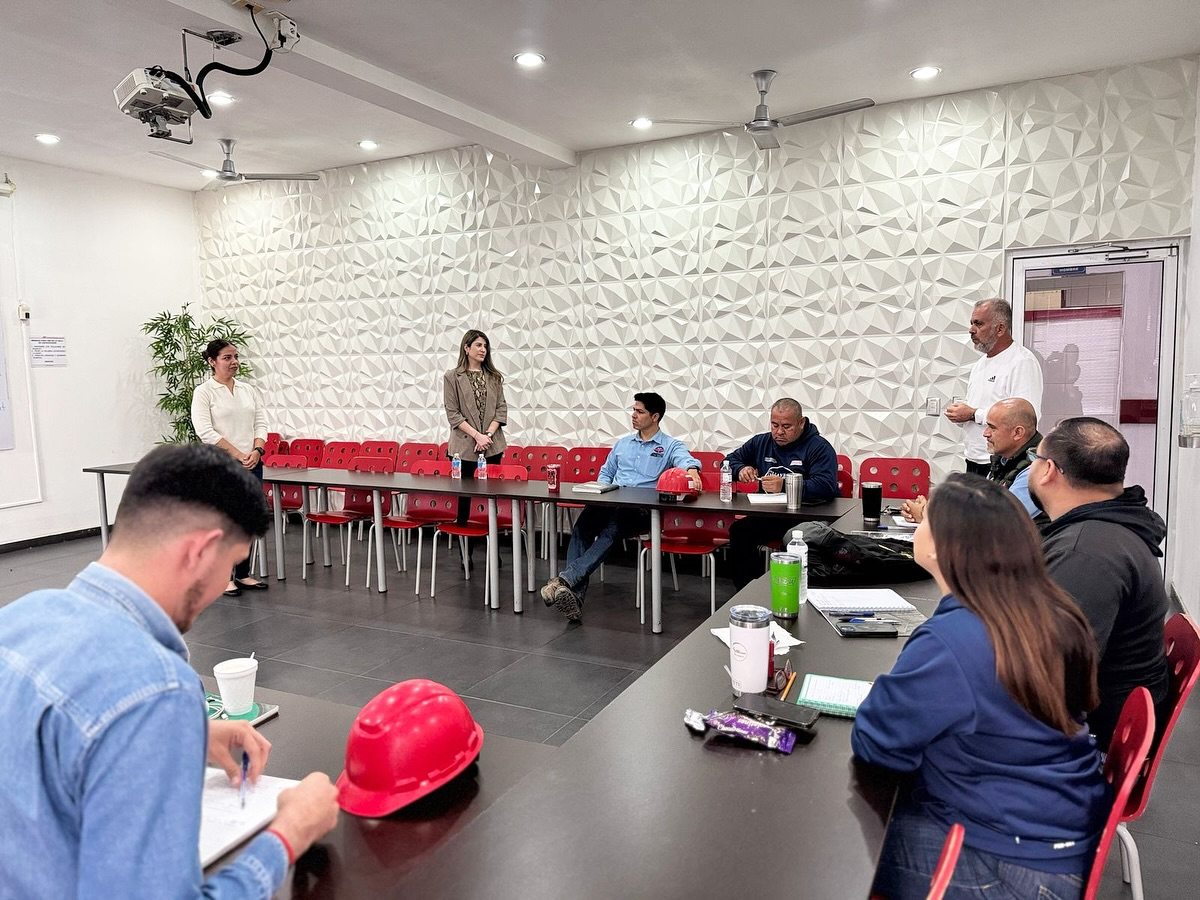 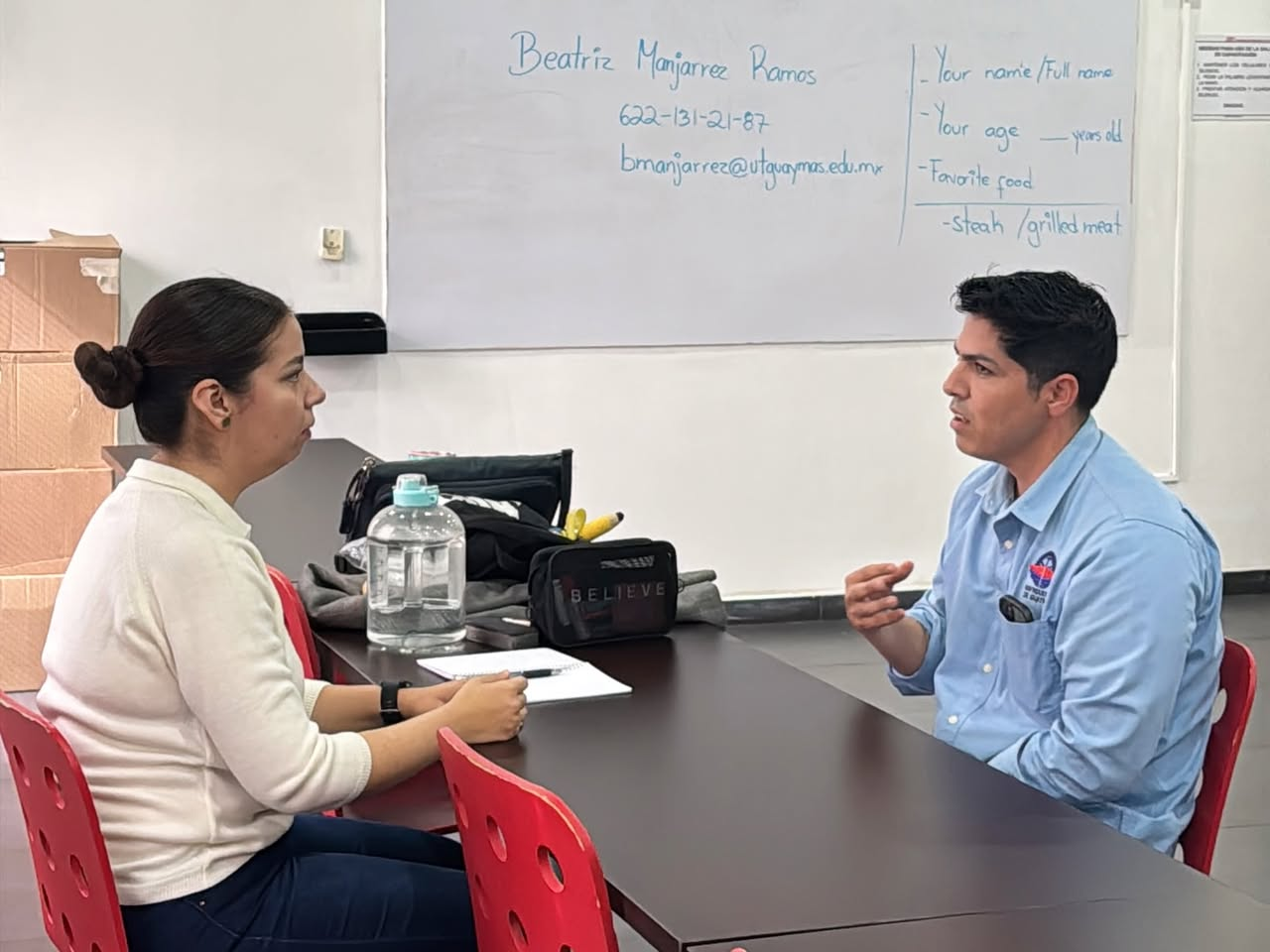 DIPLOMADO EN SOLDADURA  TIG (TUNGSTEN INERT GAS)
Se concluyó el Diplomado en soldadura TIG (Tungsten Inert Gas), técnica utilizada principalmente en la industria aeronáutica y aeroespacial. El curso fue impartido a personal de la empresa CPP , así como a alumnos y exalumnos, respondiendo a la demanda de mano de obra calificada en el sector industrial.
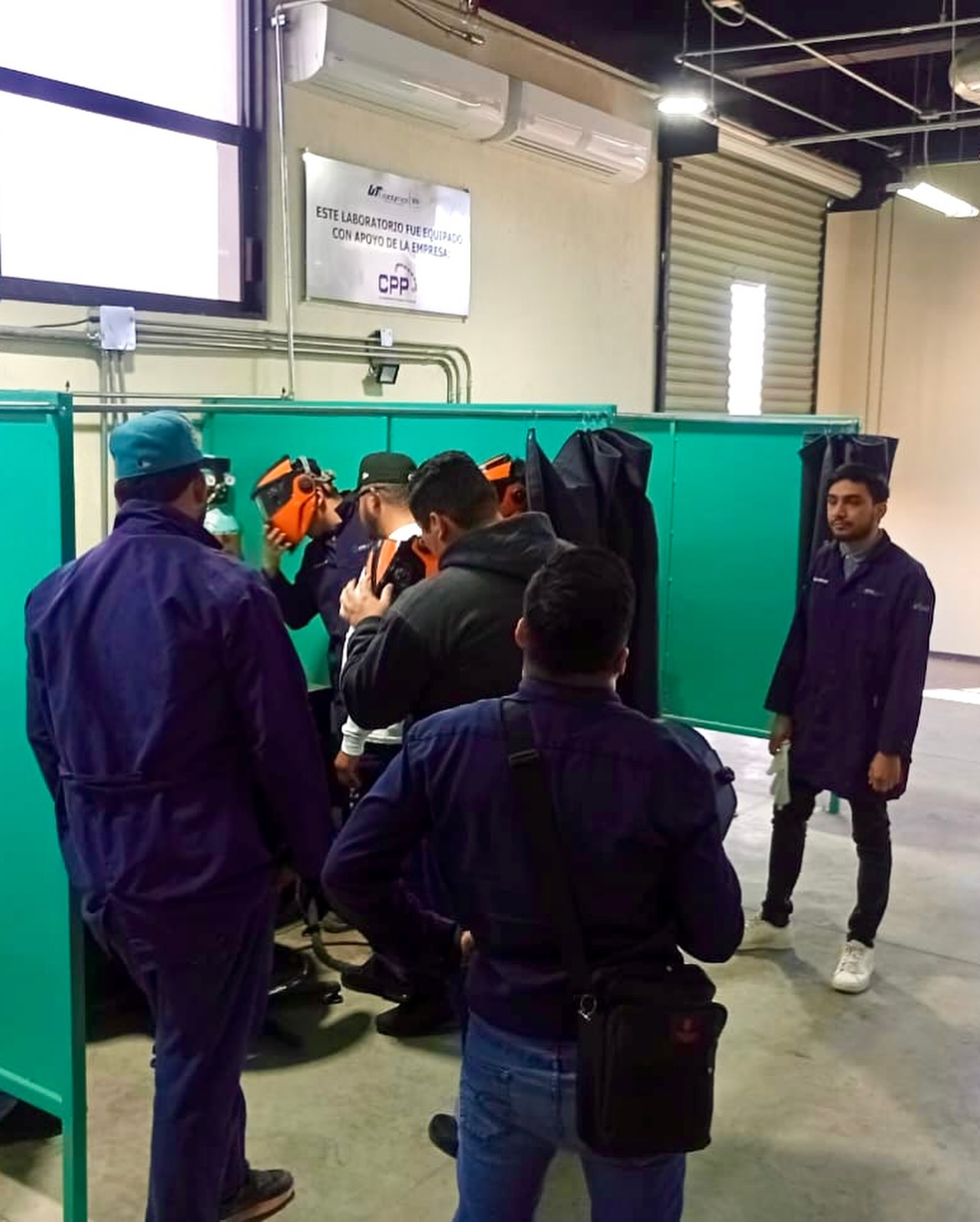 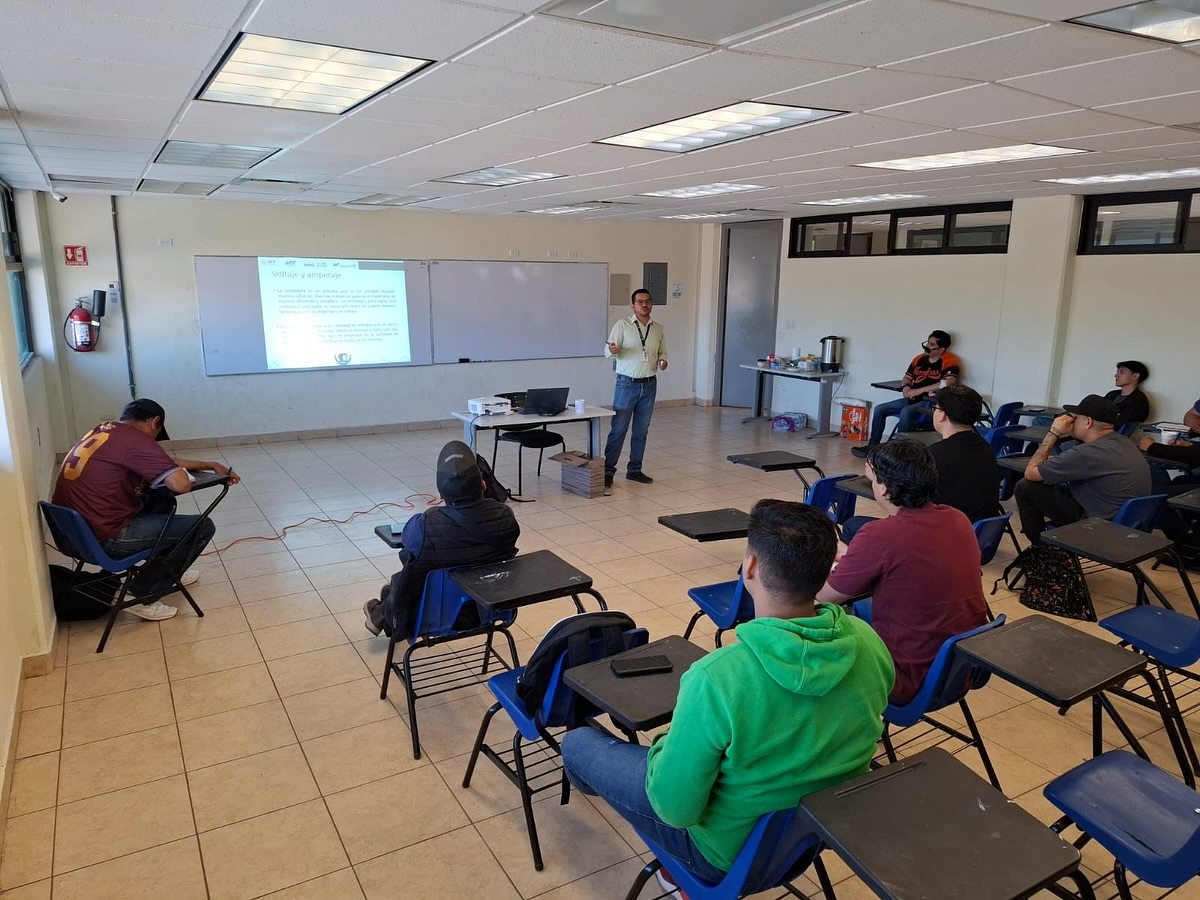 DISEÑO, PROGRAMACIÓN E INTEGRACIÓN DE SENSORES Y ACTUADORES EN LINEAS DE PRODUCCIÓN AUTOMATIZADA,
Los alumnos del décimo cuatrimestre diseñaron, programaron e integraron sensores y actuadores en líneas de producción automatizada. Con este proyecto, se fortalecen sus competencias técnicas y se les prepara para enfrentar los retos reales de la industria 4.0.
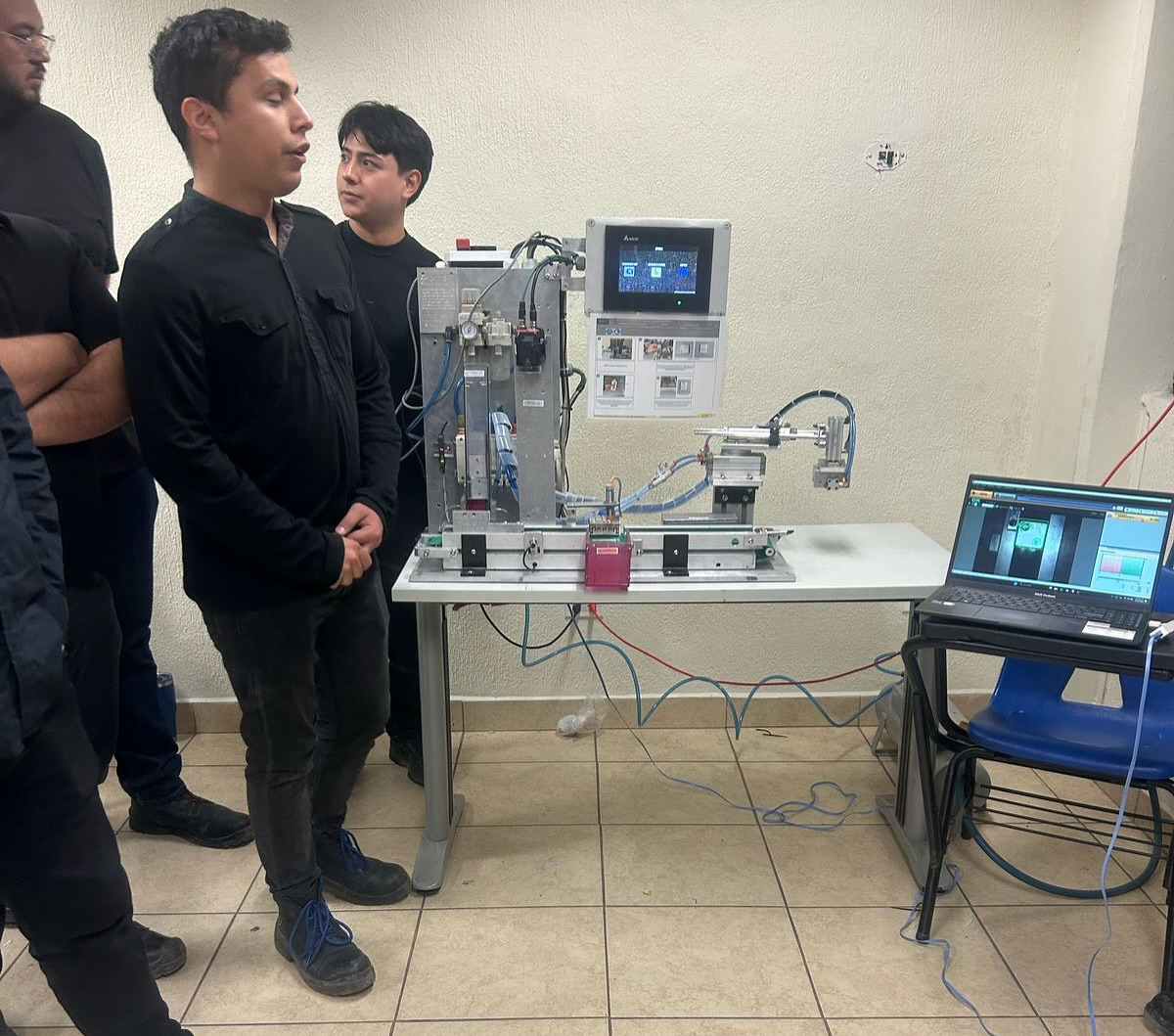 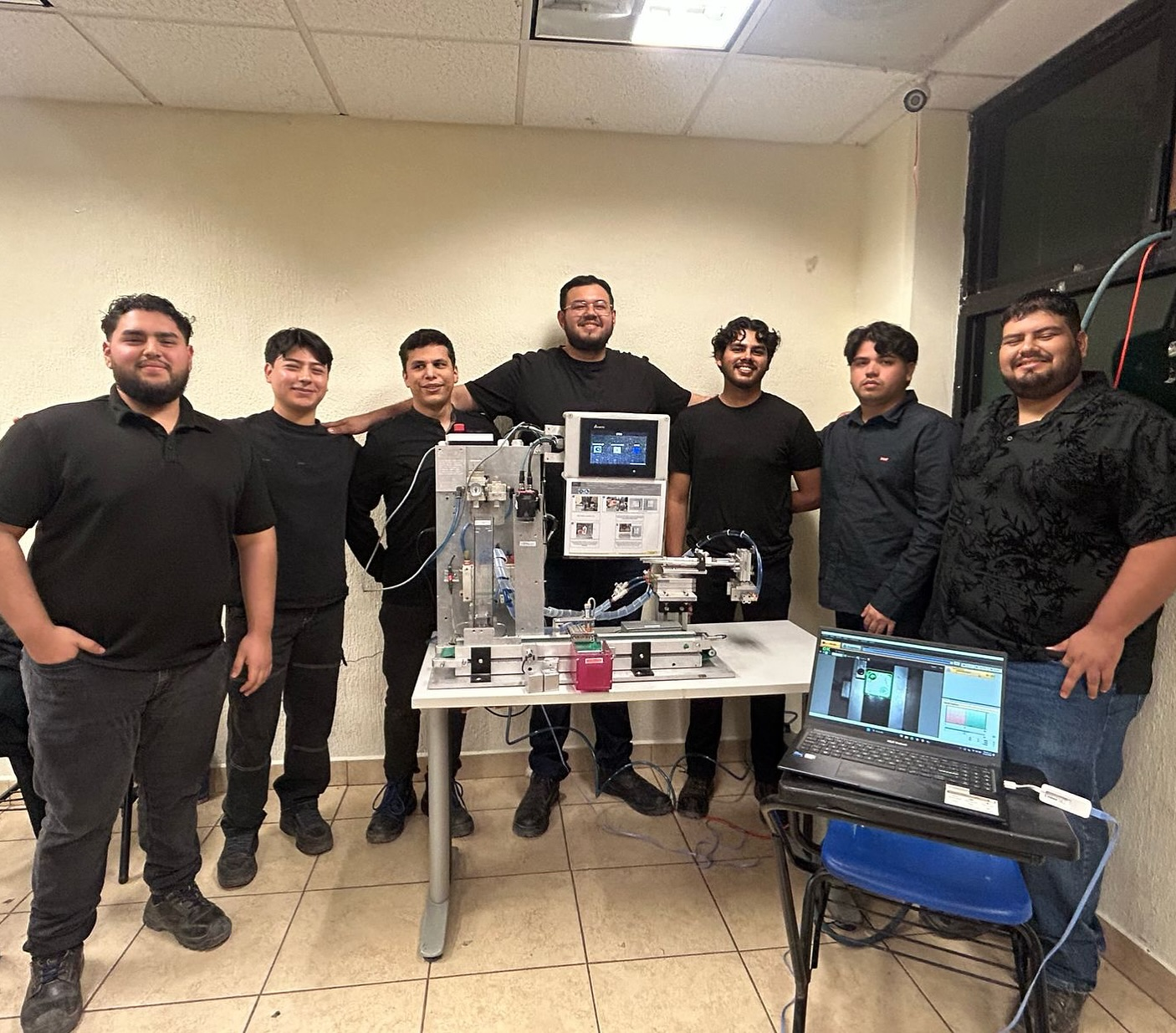 CONGRESO DE INNOVACIÓN Y MANUFACTURA 
PLANTA FORD HERMOSILLO
Alumnas de Ingeniería de la UTGuaymas, participaron en el Congreso de Innovación y Manufactura, organizado por Ford Planta Hermosillo, con el objetivo de enriquecer su formación profesional y fortalecer su vinculación con los programas educativos oientados a la industria.
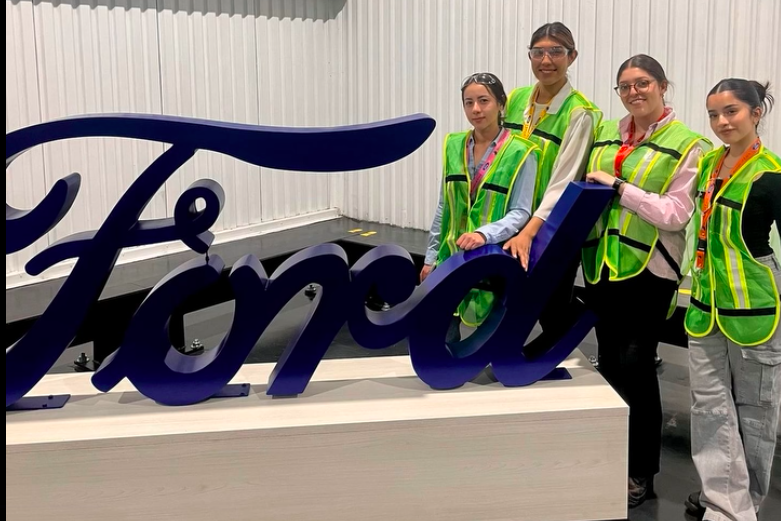 INFORME
 ACADÉMICO
ENERO- ABRIL   2025